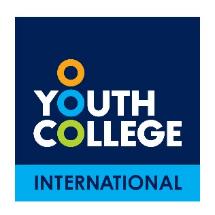 Model Blimp Design CompetitionSoldering Workshopby Youth College (International) / VTC09:30 – 11:0011:00 – 12:30
---11 May 2019---
Lecturer
Edmond Leung
Senior Lecturer
Youth College (International)
 
Vocational Training Council (VTC)
Email : whleung@vtc.edu.hk
Wifi and file download
Wifi SSID:
YCI_2_4G / YCI_5G
Or 
YCI_2_4G_2 / YCI_5G_2

Password:
ycinternational
PowerPoint and material download
//172.19.124.20
User : airship
Password : ycinternational
Content
System design of Airship control
Soldering practice on Multi-purpose PCB
Soldering of Arduino D1 min and Driver
System design of Airship control
Requirements
Fly in the air
Motion in the air
Forward, Backward, turn right, turn left, rise and decline
Wirelessly control with around
Rise
Airship
Forward
Backward
decline
Turn Left/Right
System design of Airship control
Rise
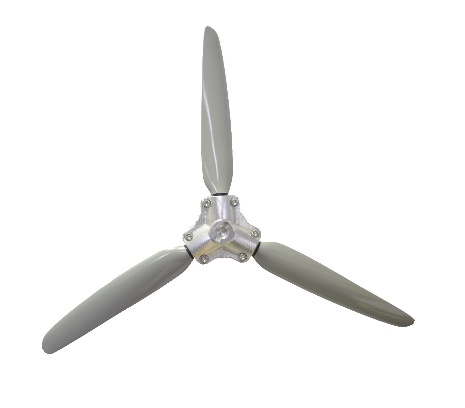 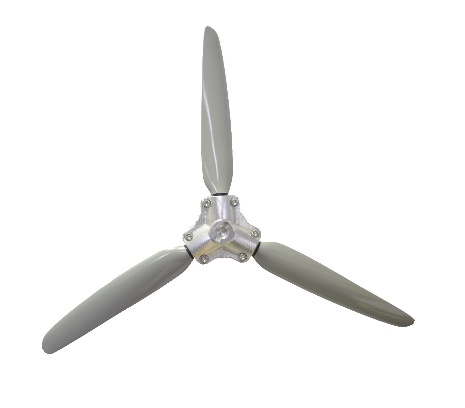 Front View
Top View
decline
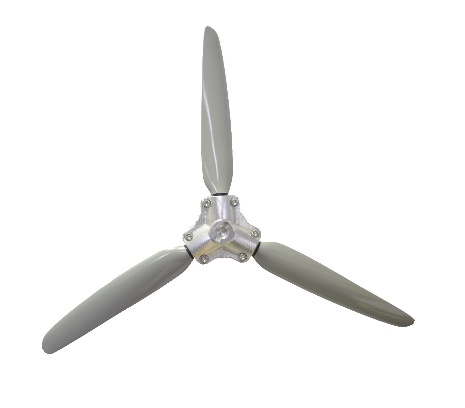 At least three motors are needed
Reference Design
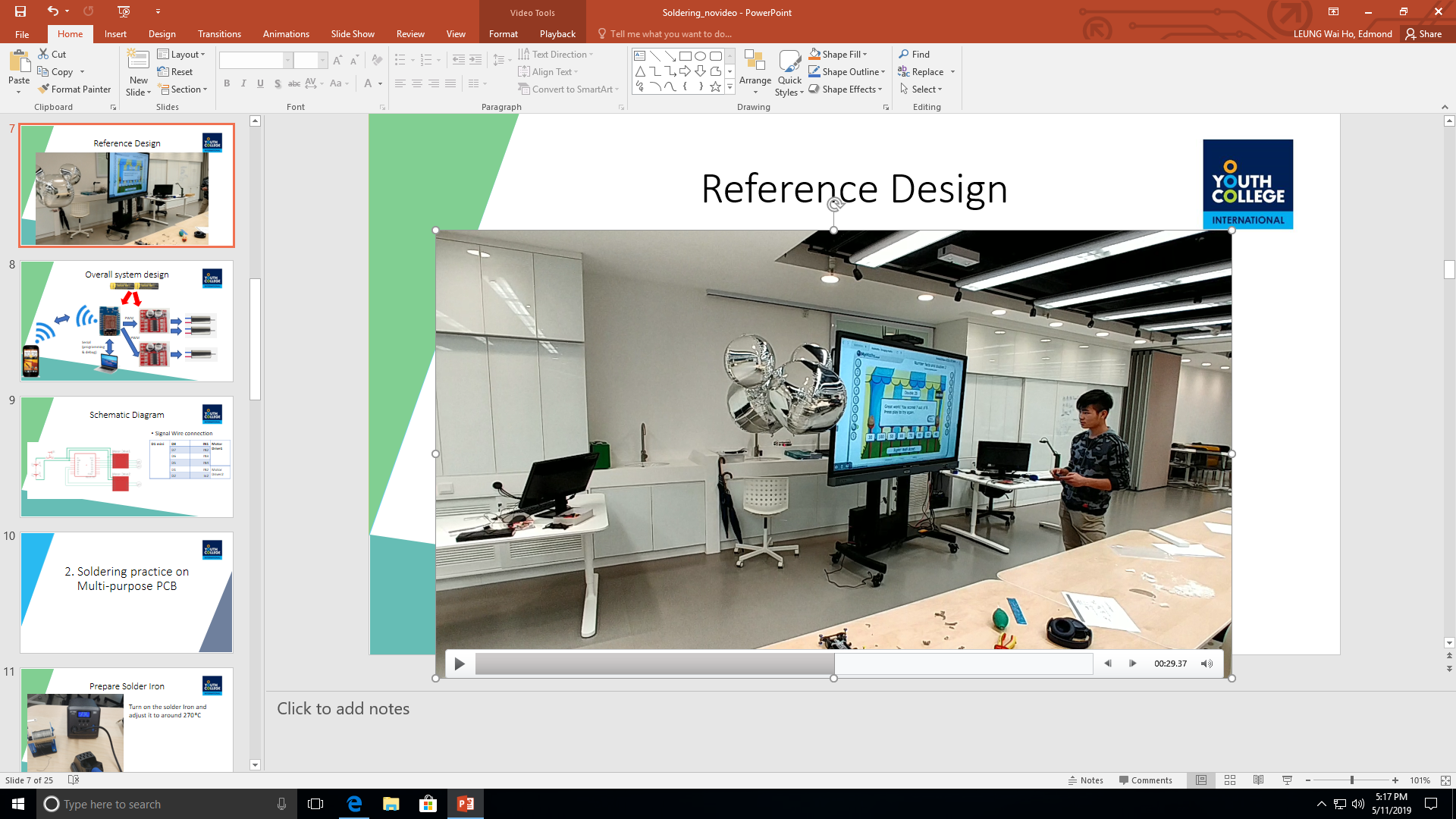 Overall system design
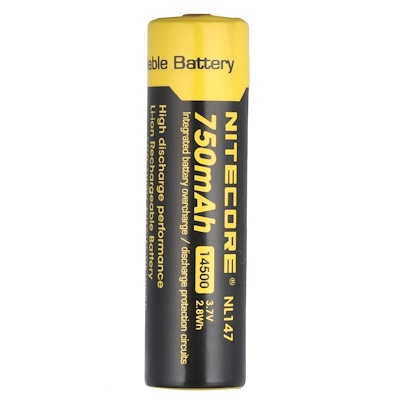 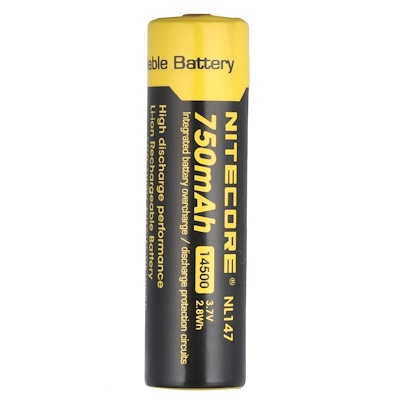 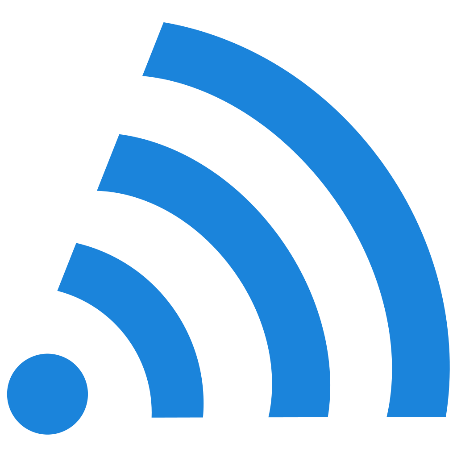 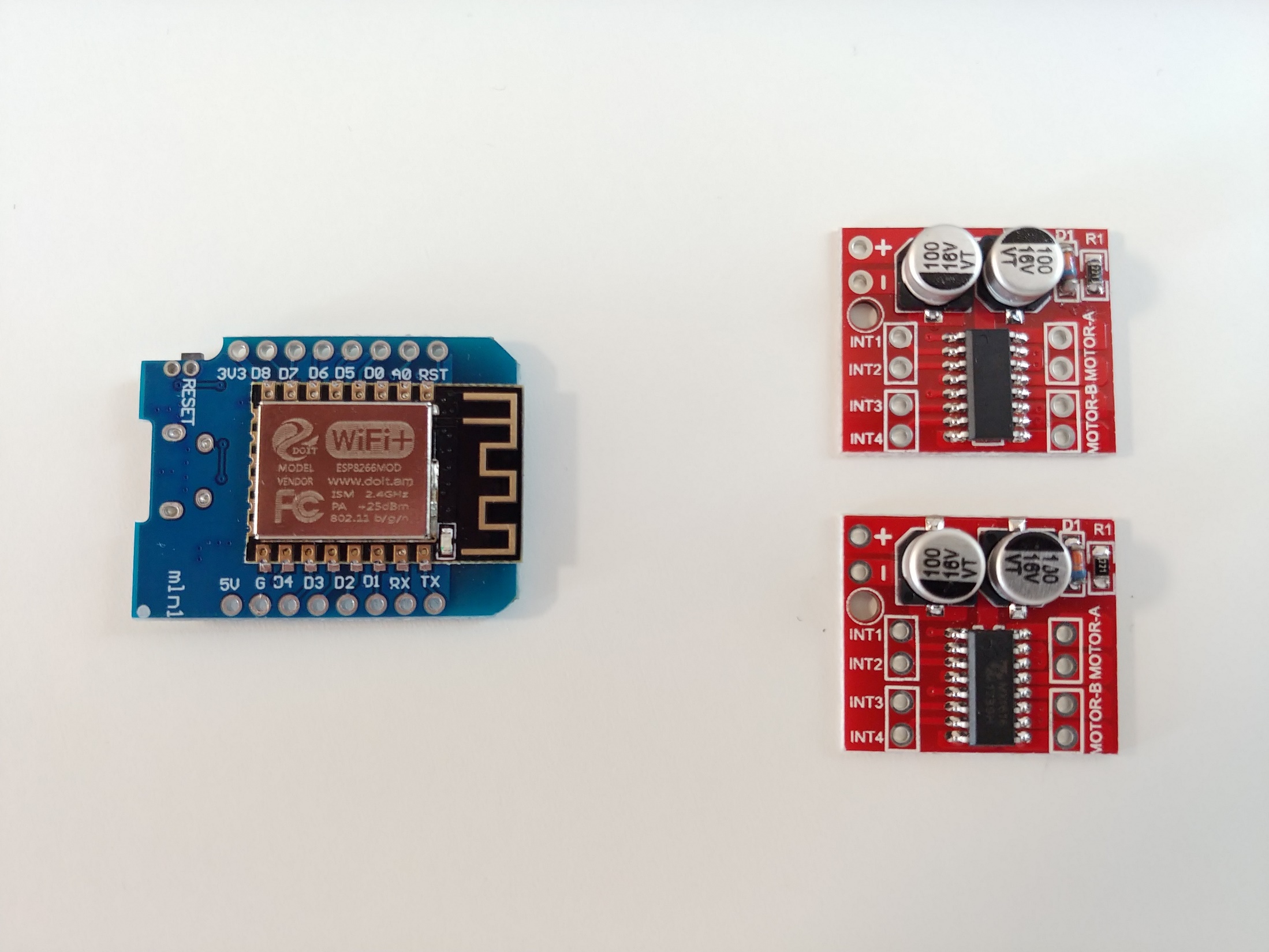 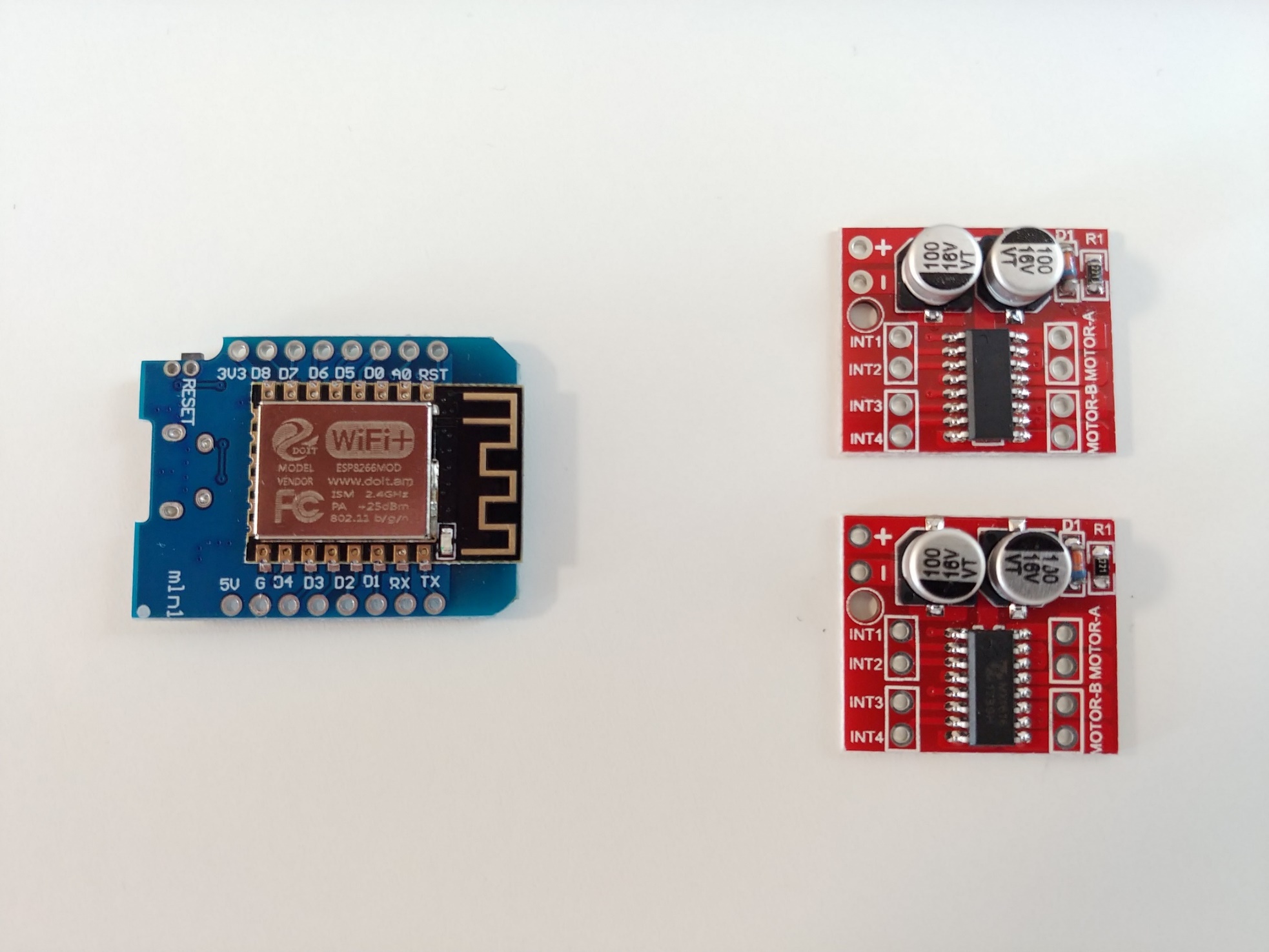 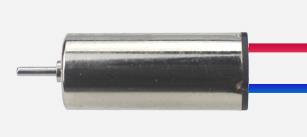 PWM
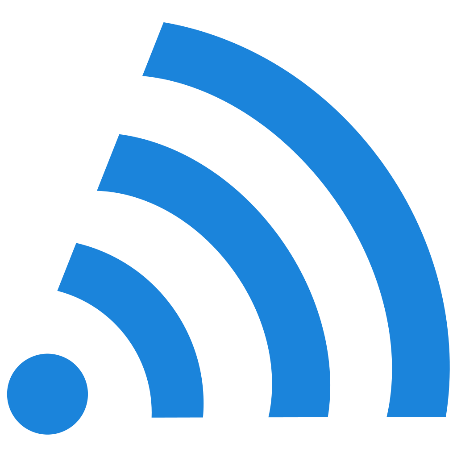 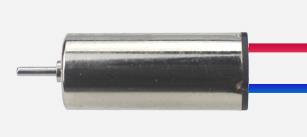 PWM
Serial (programming & debug)
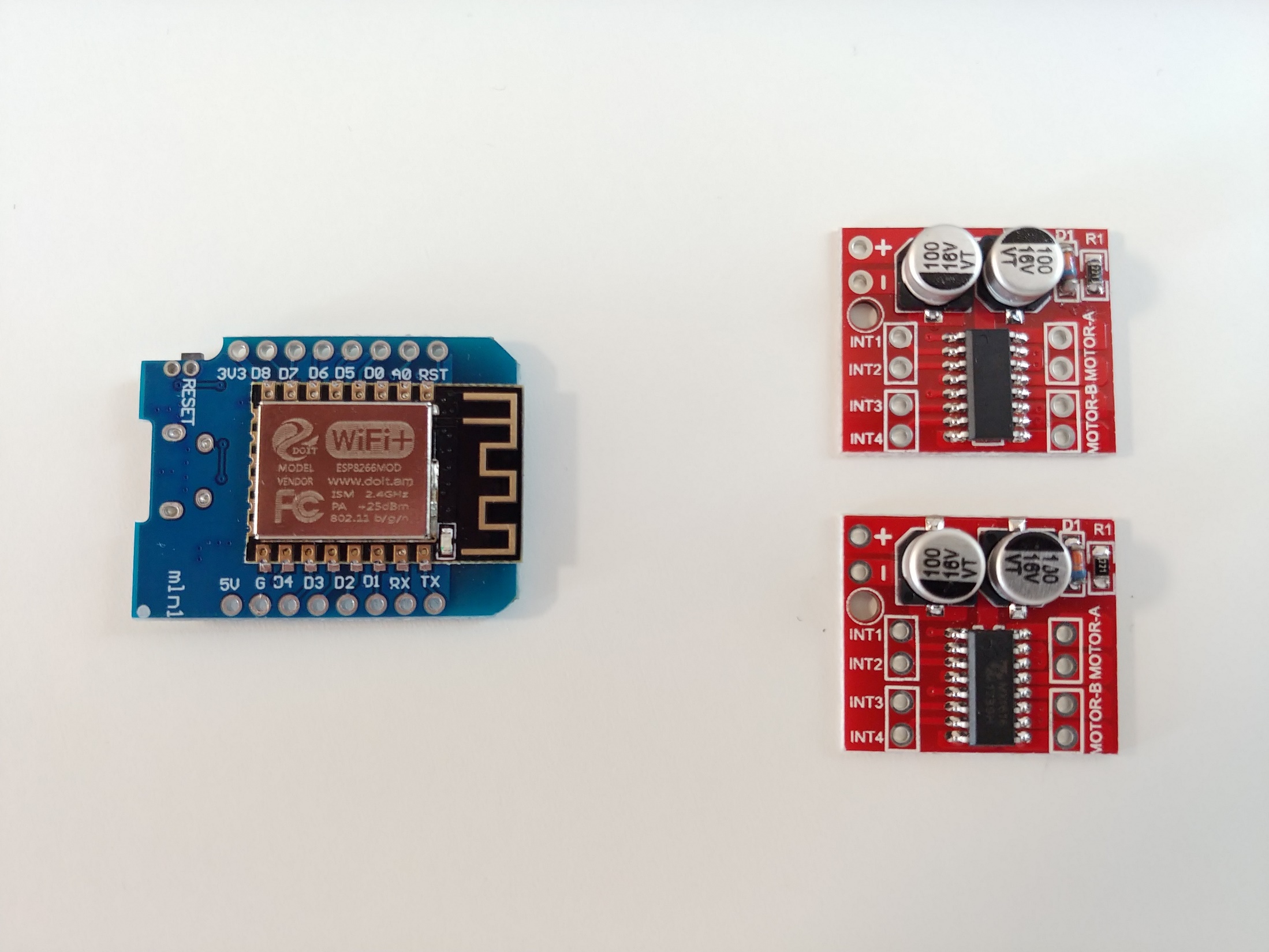 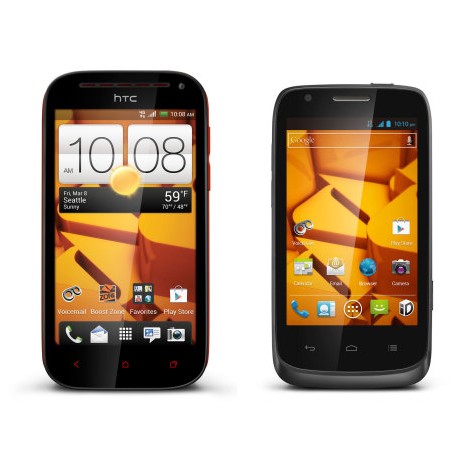 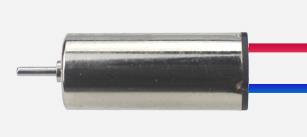 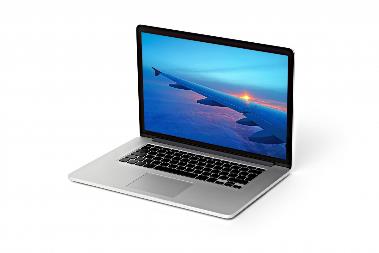 Schematic Diagram
Signal Wire connection
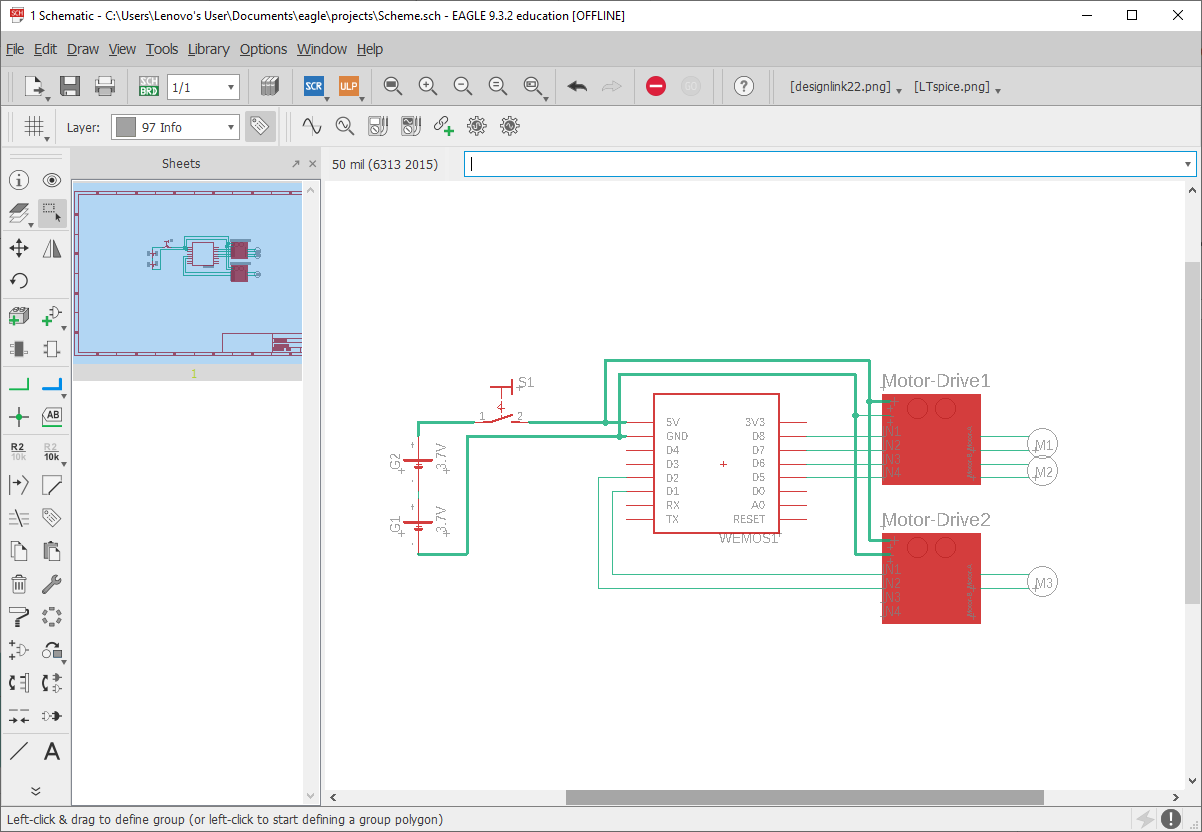 2. Soldering practice on Multi-purpose PCB
Prepare Solder Iron
Turn on the solder Iron and adjust it to around 270C
Prepare Solder Iron
Clean the solder iron on sponge
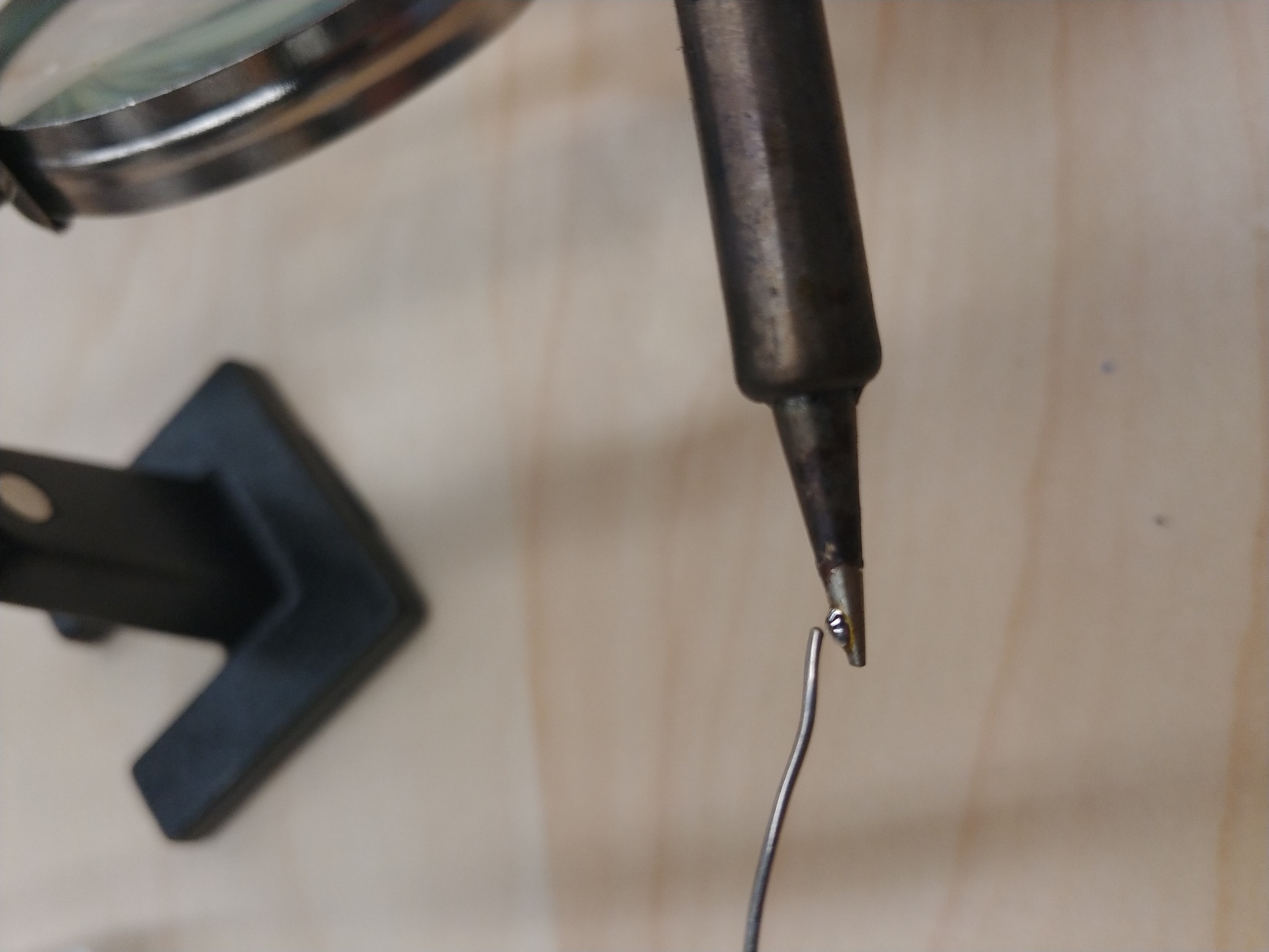 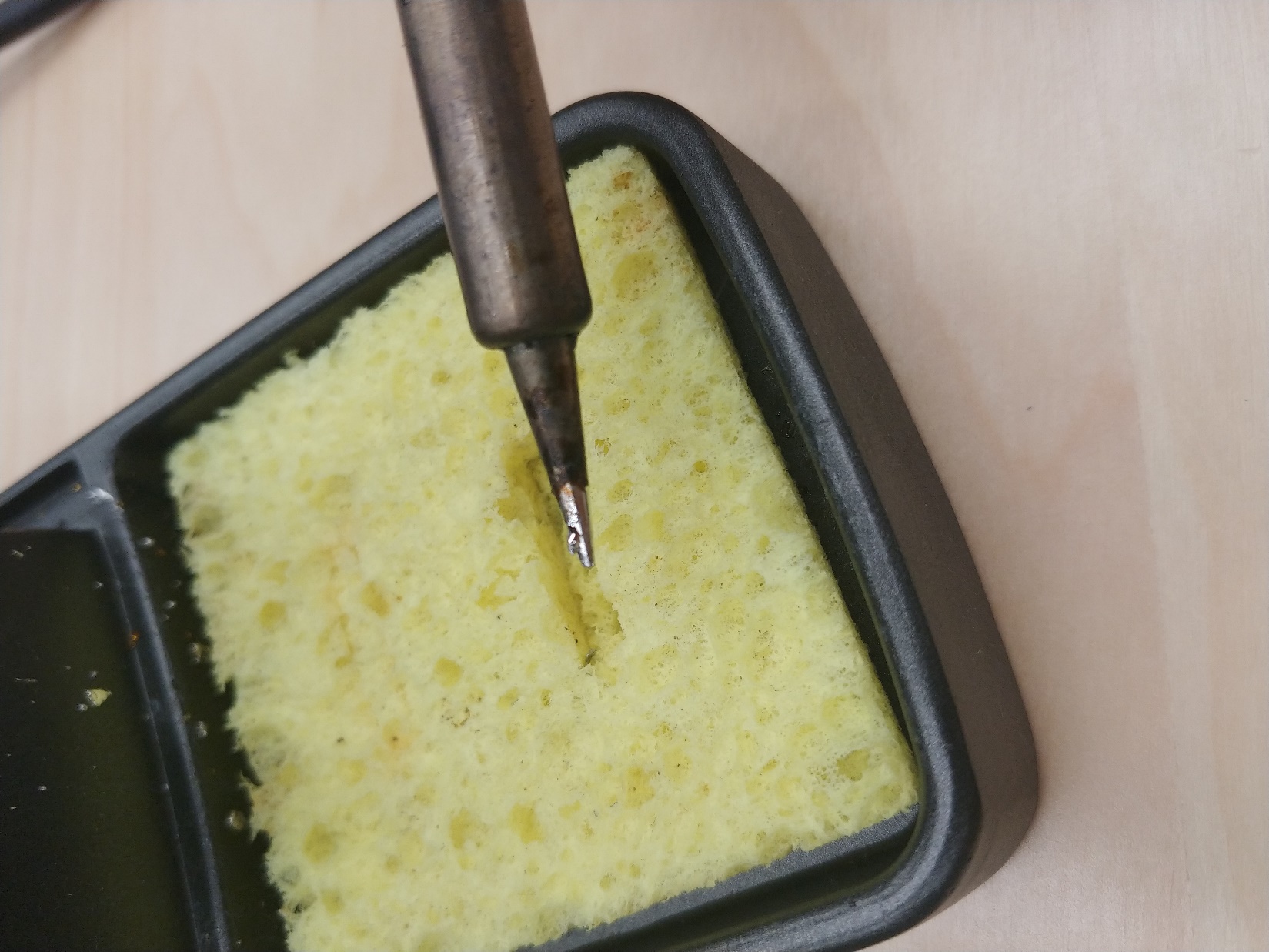 Soldering practice – Try to solder two wires on a multipurpose PCB
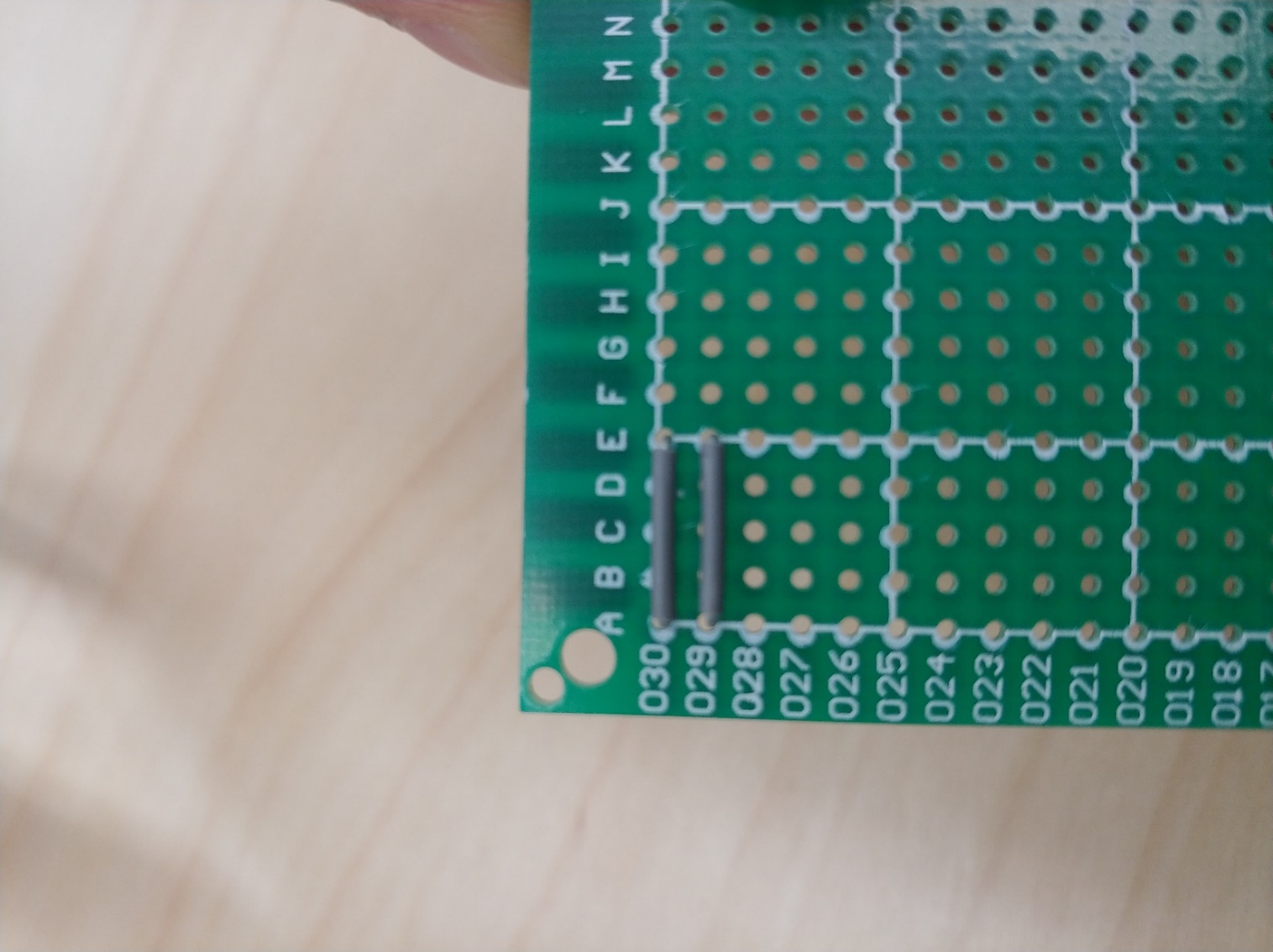 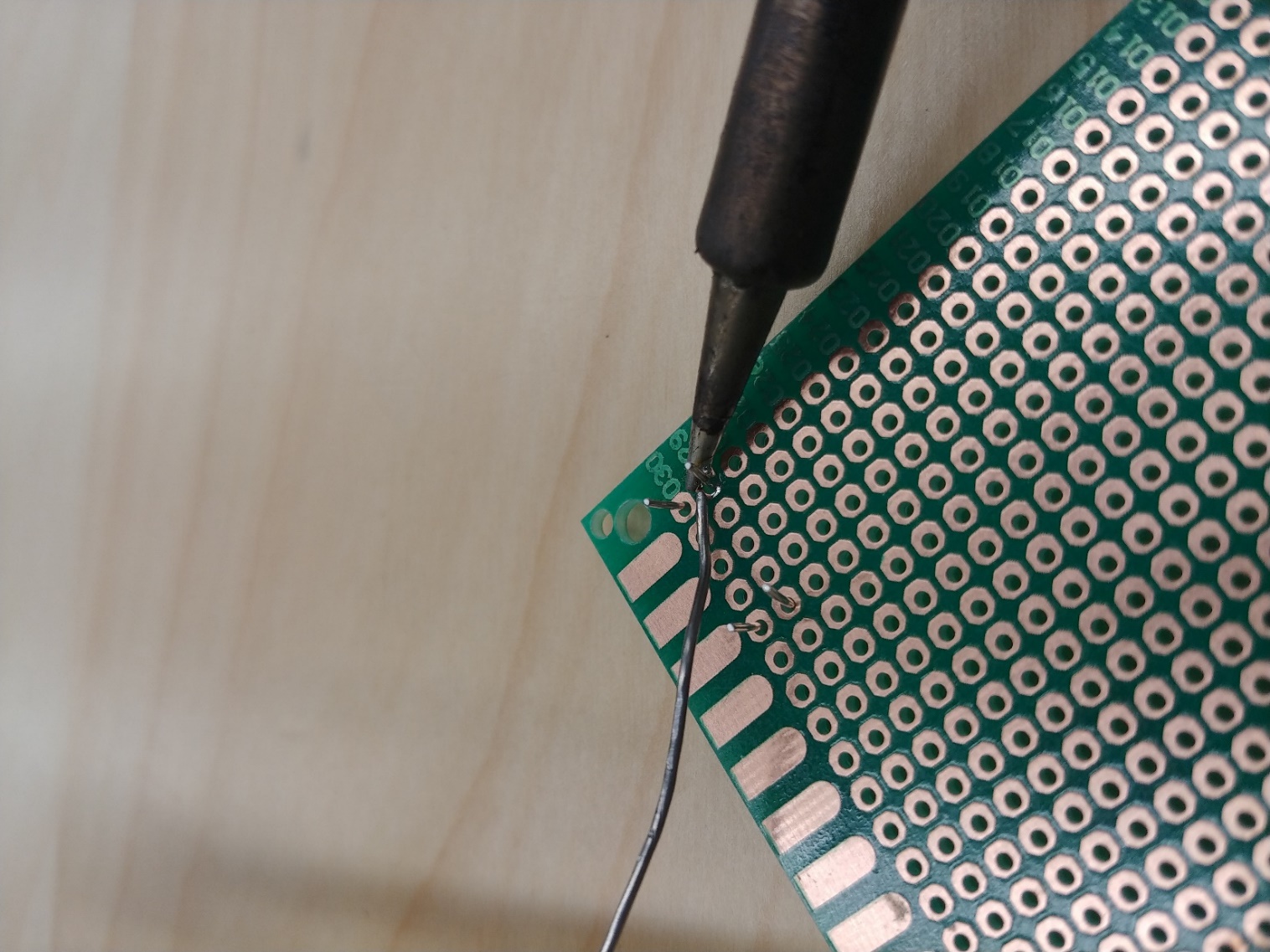 Try to use the solder iron to heat-up the point you want to solder
Using the heated point to melt the solder wire
Soldering practice – Try to solder two wires on a multipurpose PCB
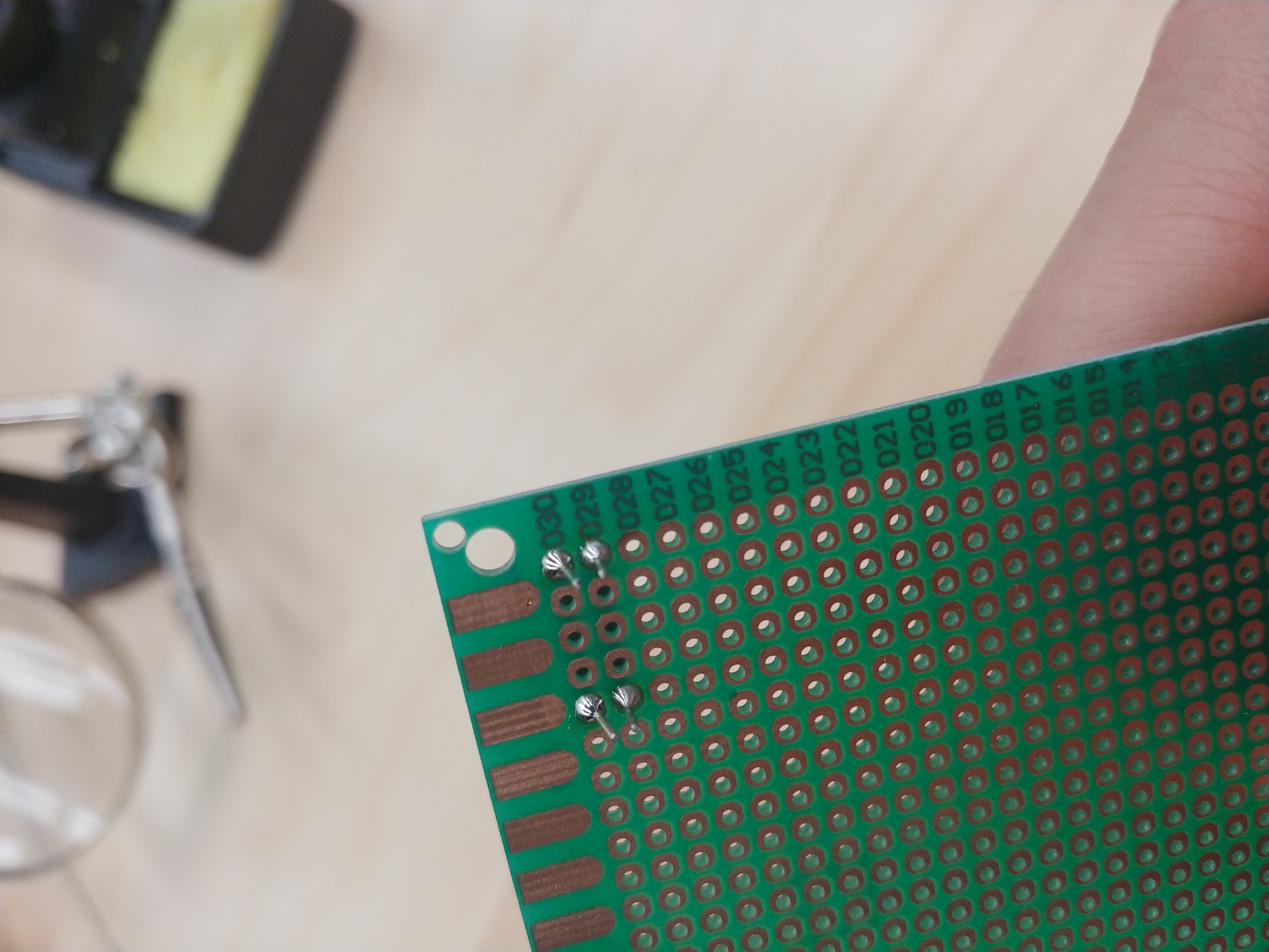 The entire hole should be covered by melted solder wire
The melted solder wire should be Shine and clean
Cut the extra wire after soldering
2. Soldering of Arduino D1 min and Driver
1. Signal wire from D1 mini to Driver1
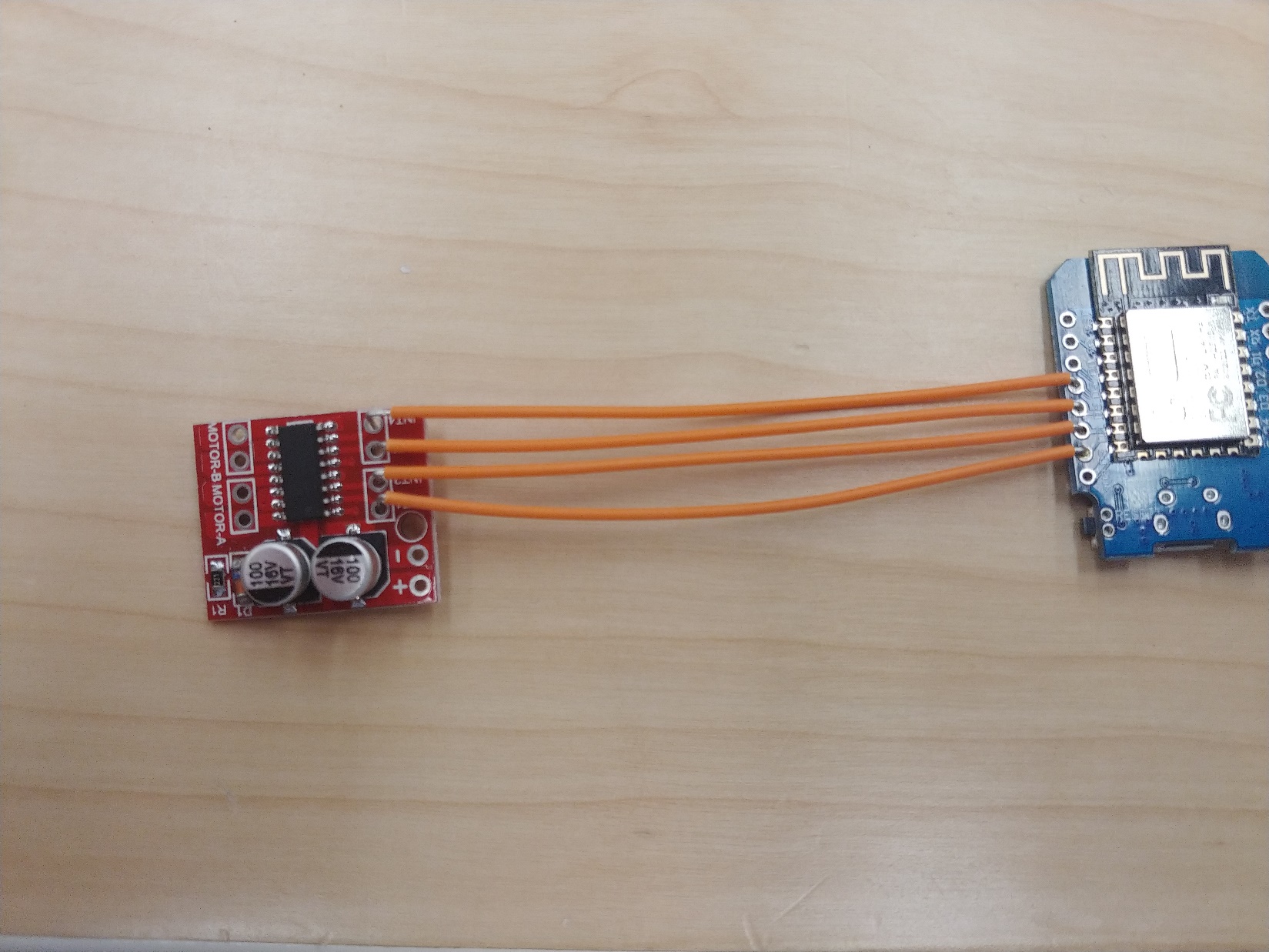 2. Signal wire from D1 mini to Driver1
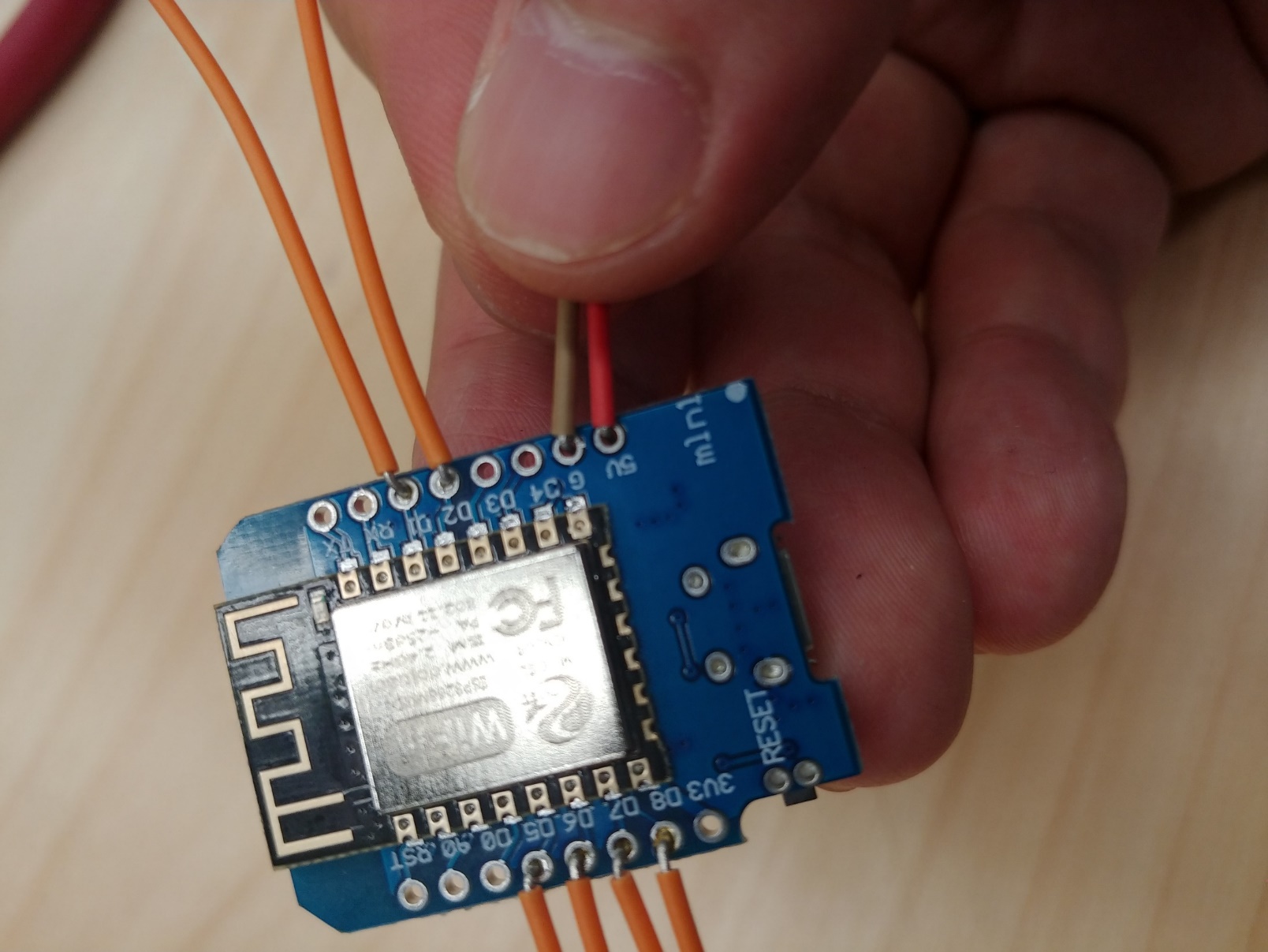 3. Supply wire between Battery and controller
Using Light/Red color wire as +
3. Supply wire between Battery and controller
Add a Voltage meter

Group all the + and – together with a heat shrink tube

Using light color as +
Using dark color as -
3. Supply wire between Battery and controller
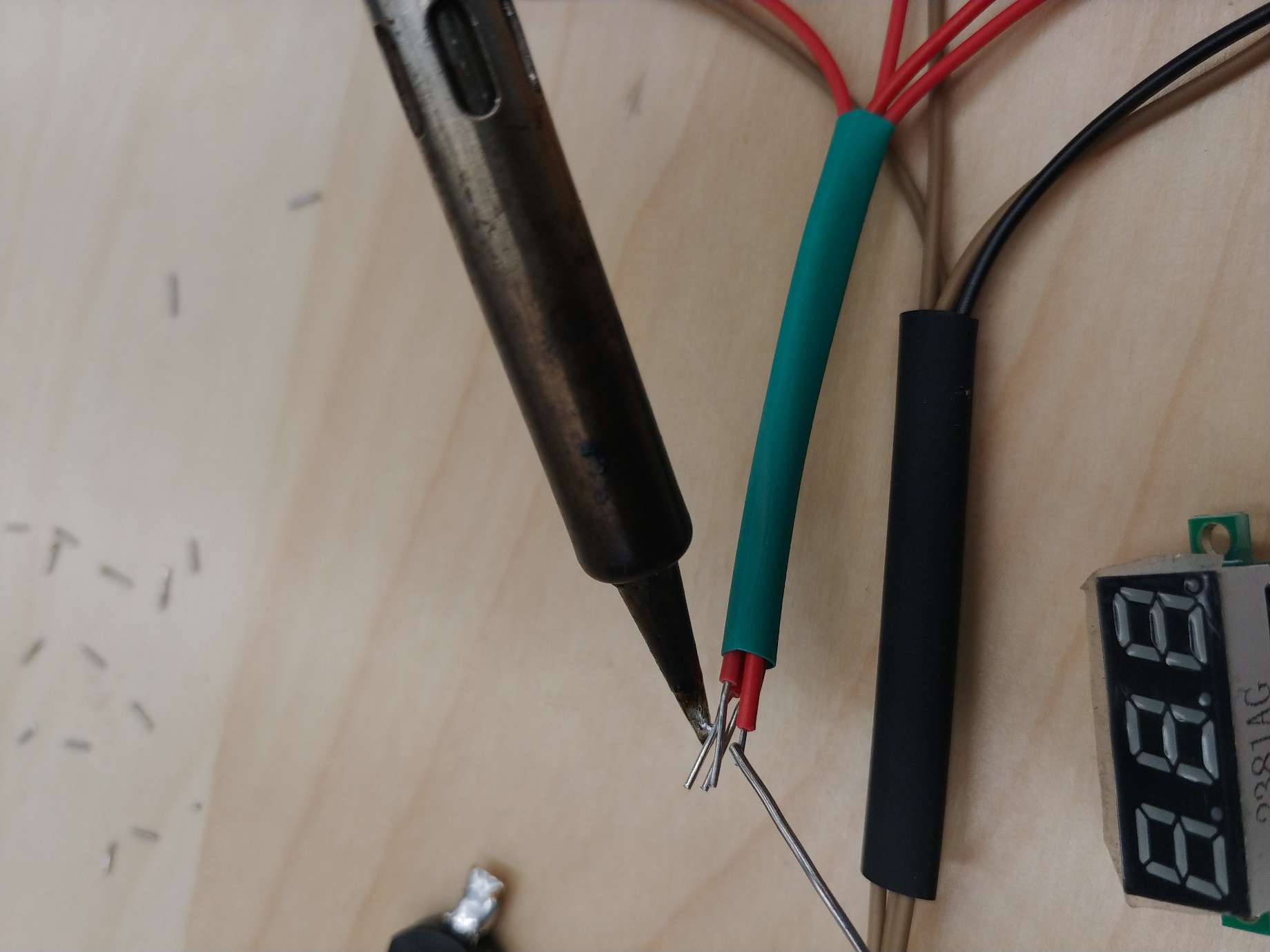 Solder the wires
heat shrink tube is too close to the soldering point
3. Supply wire between Battery and controller
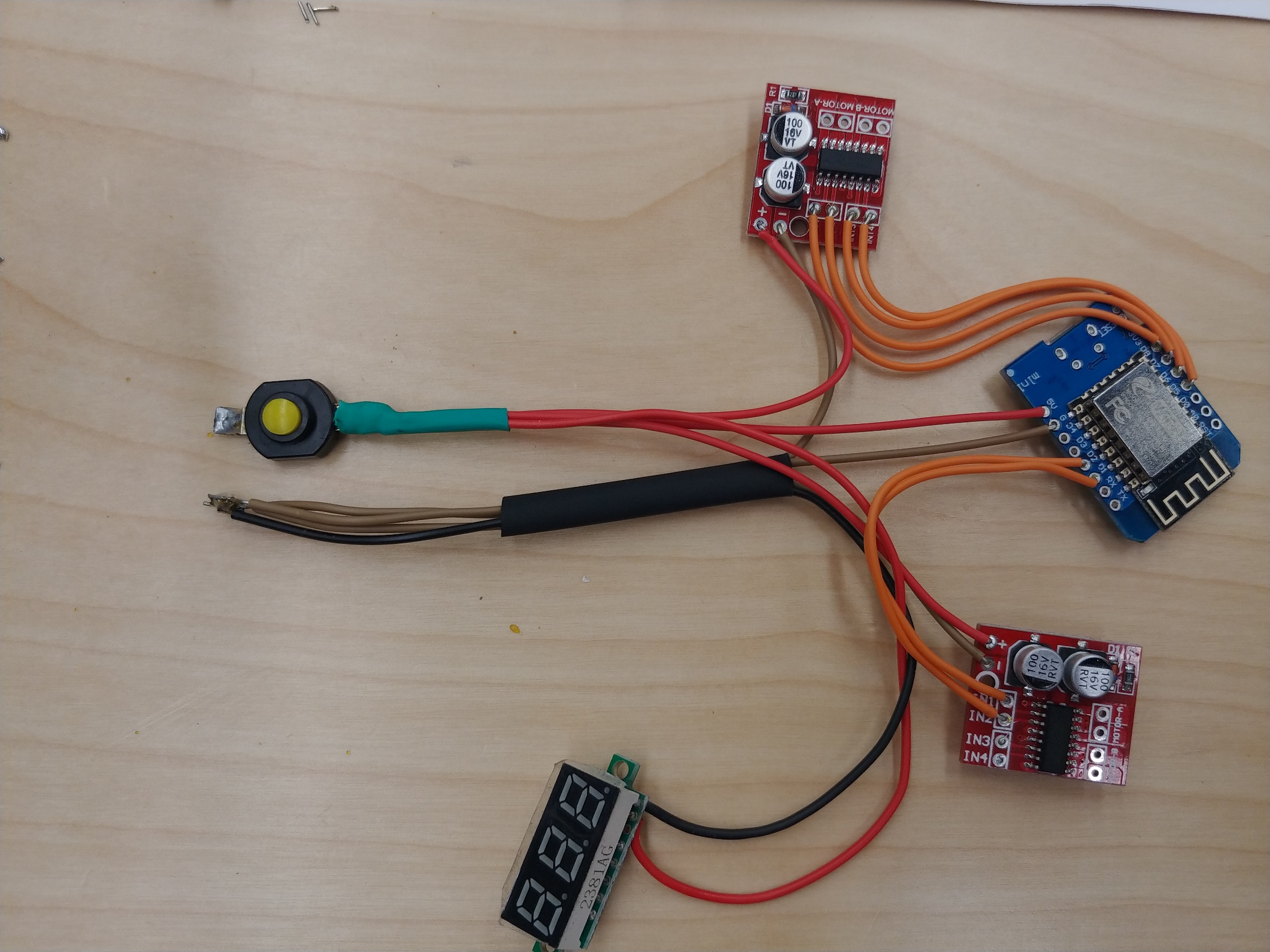 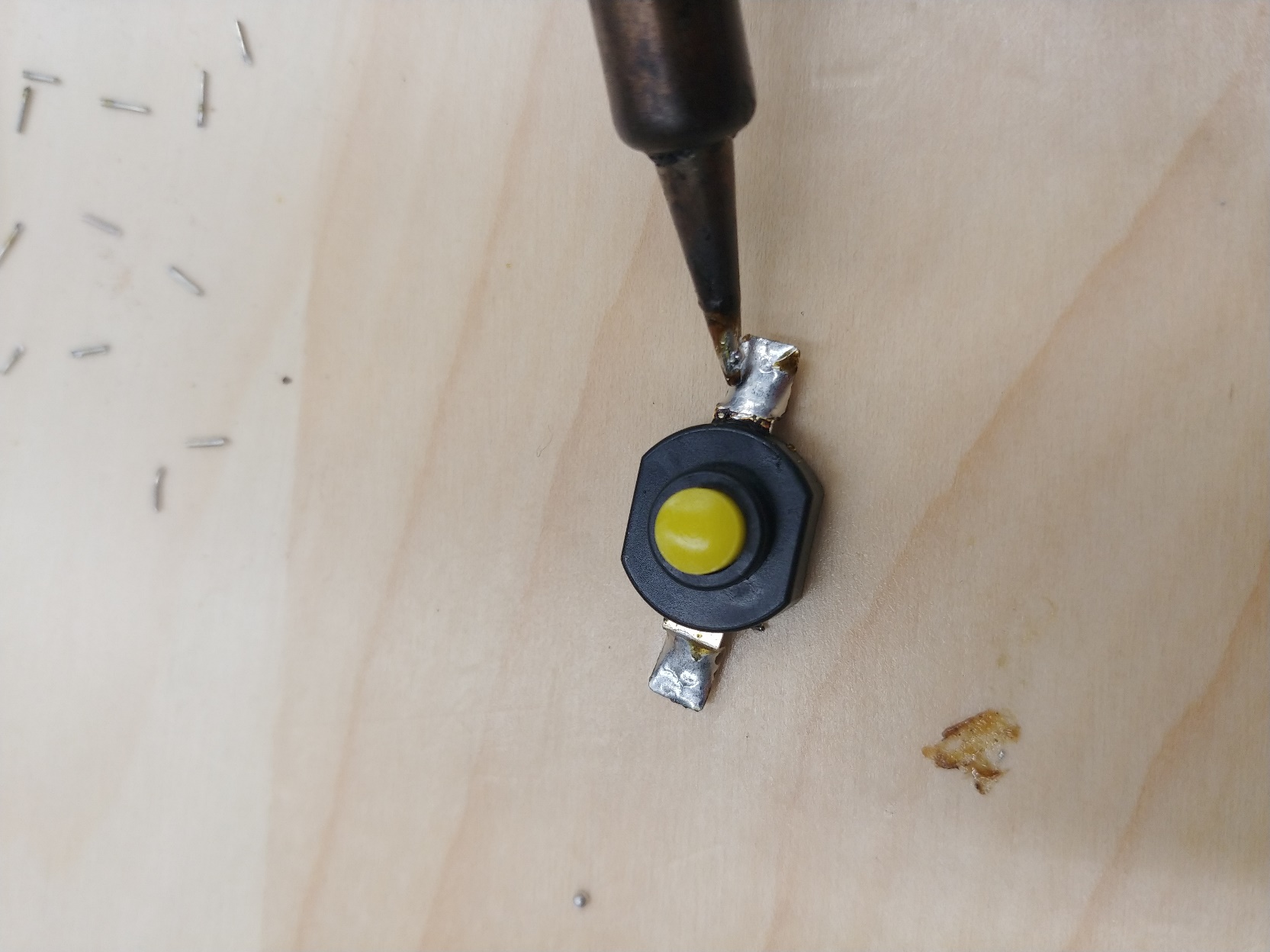 Add a switch
3. Supply wire between Battery and controller
Connect to Battery box
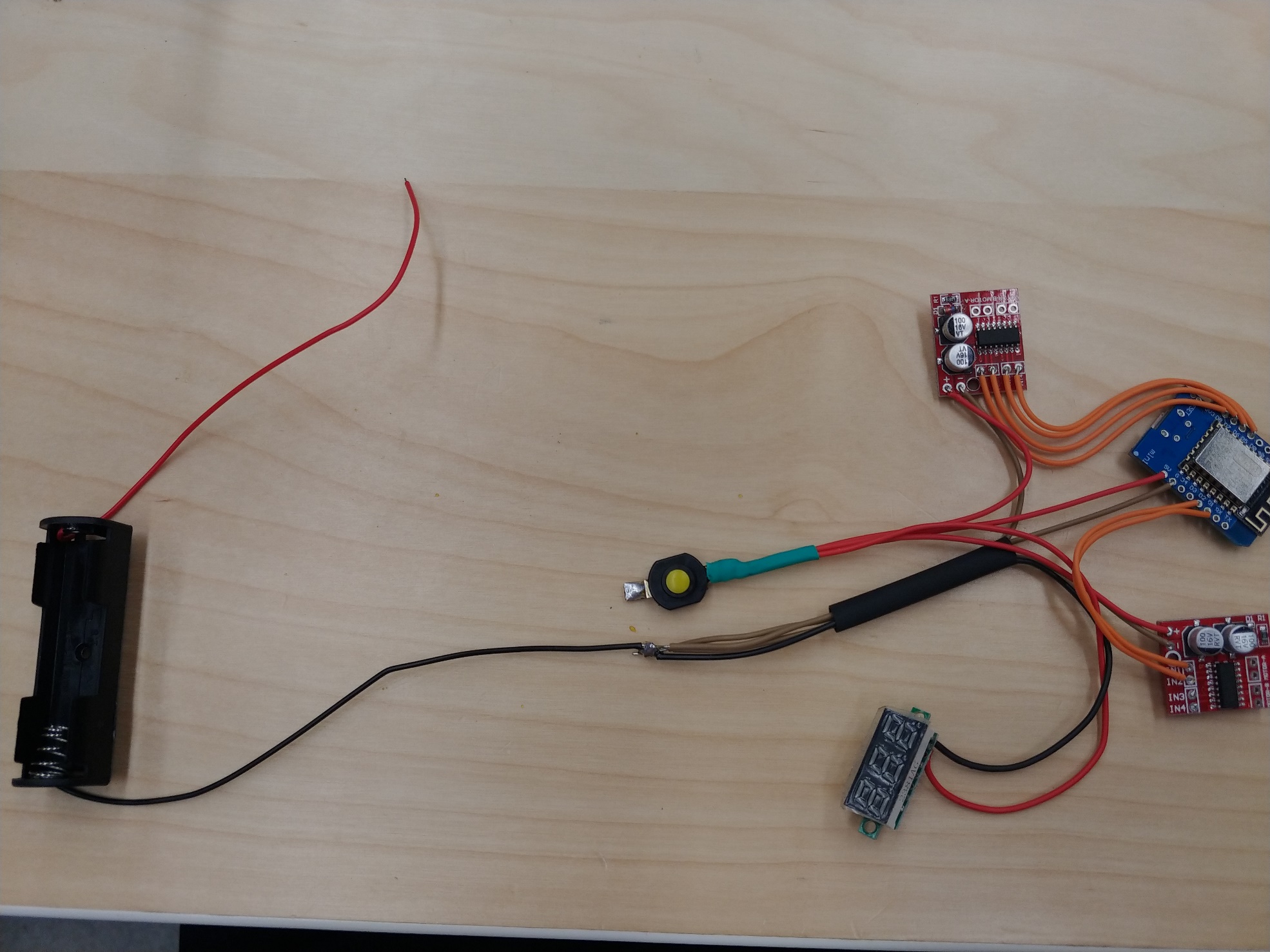 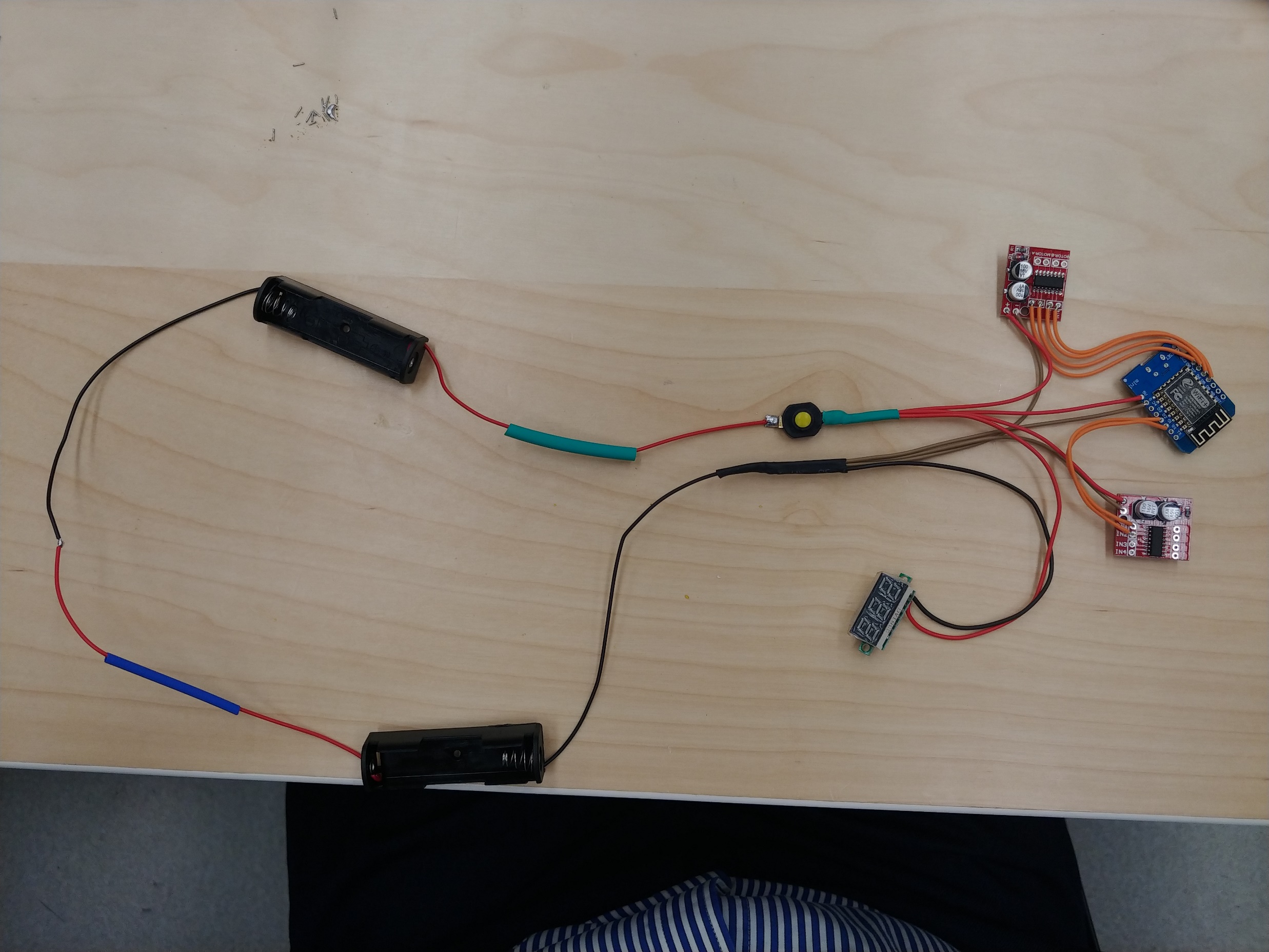 3. Connect to Motors
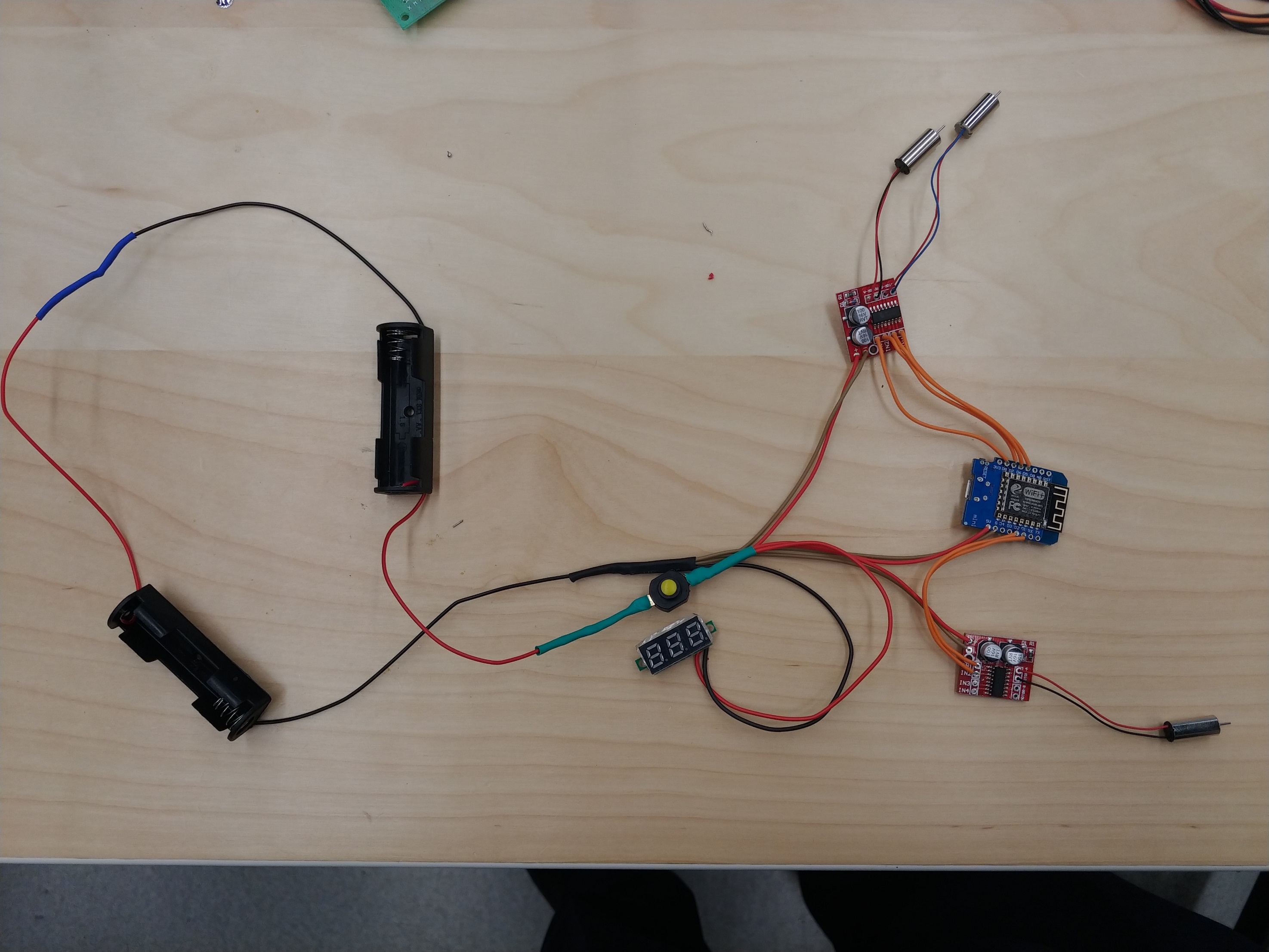 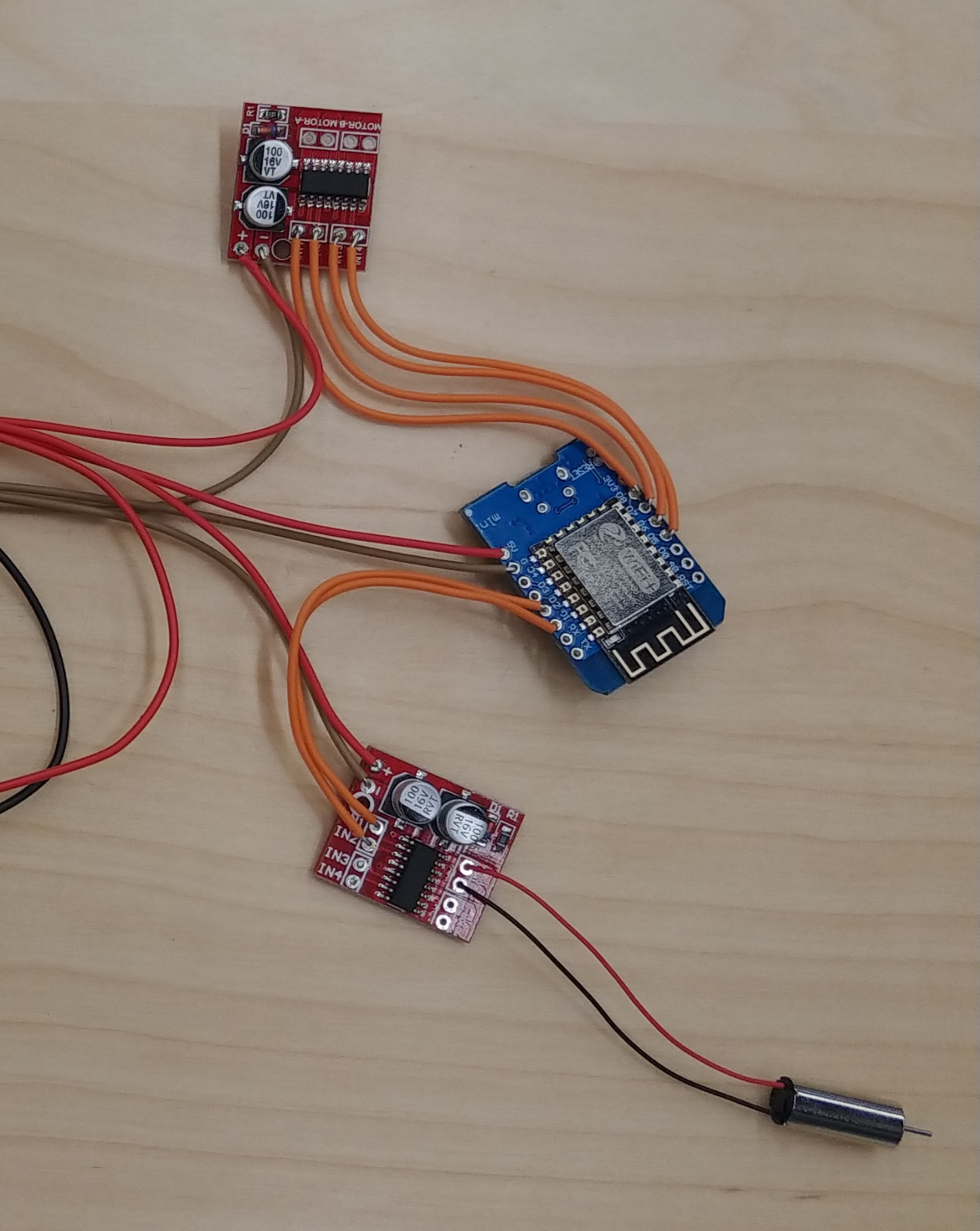 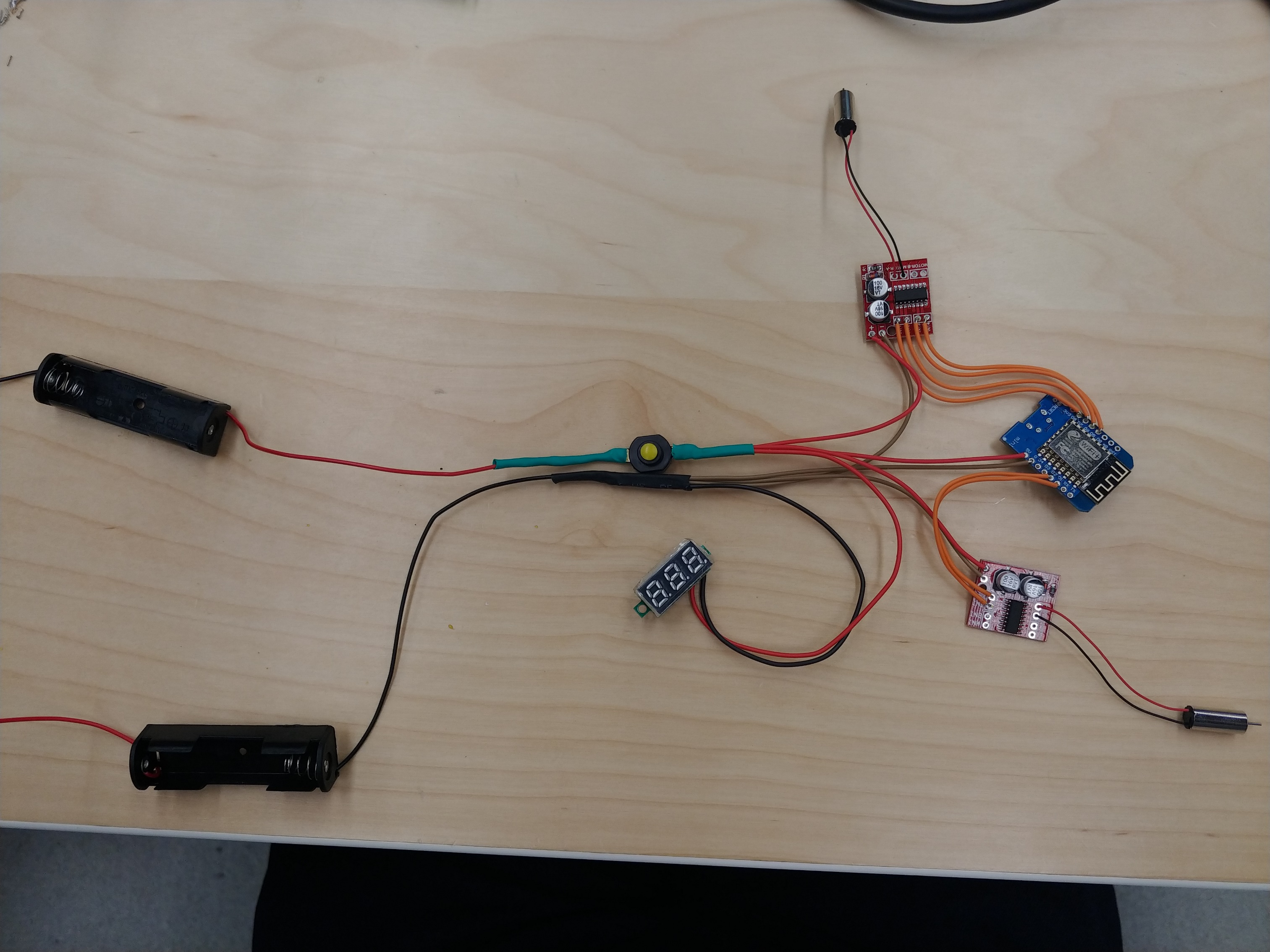 Checking
Check all the connection (No short circuit with others wires)
Try to connect a USB wire between D1 mini and your laptop computer
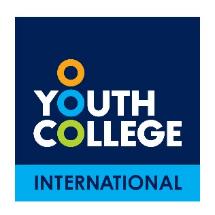 Q & A